KARNAUGH MAPPenyederhanaan Fungsi Boolean
Penyederhaan fungsi Boolean adalah cara untuk mengurangi jumlah literal tanpa mengubah nilai
Cara menyederhanakan fungsi Boolean
Hukum Aljabar Boolean
Karnaugh Map
Quine McKlusky
1. Hukum aljabar boolean
1. Penyederhanaan Secara Aljabar
5
2.
Karnaugh Map
Prinsip dan Cara membuat Karnaugh Map
Pengenalan Peta Karnaugh
Dengan cara memetakan tabel kebenaran dalam kotak-kotak segi empat yang jumlahnya tergantung dari jumlah peubah (variabel) masukan
Penyederhanaan untuk setiap “1” yang bertetanggaan 2,4,8,16… menjadi suku minterm yang sederhana
Jenis-jenis Peta Karnaugh
8
9
Langkah-langkah dalam menggunakan K-map
Konversikan persamaan Boolean yang diketahui ke dalam bentuk persamaan SOP-nya (Sum of Product). Gunakan Tabel Kebenaran sebagai alat bantu.
Gambarlah K-map, dengan jumlah sel = 2 ^ jumlah variabel input.
Isi sel K-map sesuai dengan minterm pada Tabel Kebenaran.
Cover minterm-minterm bernilai 1 yang berdekatan, dengan aturan :
hanya minterm berdekatan secara vertikal atau horizontal yang boleh di-cover.
Jumlah minterm berdekatan yang boleh di-cover adalah : 2. 4, 8, 16, 32
Buat persamaan SOP baru sesuai dengan hasil peng-cover-an minterm.
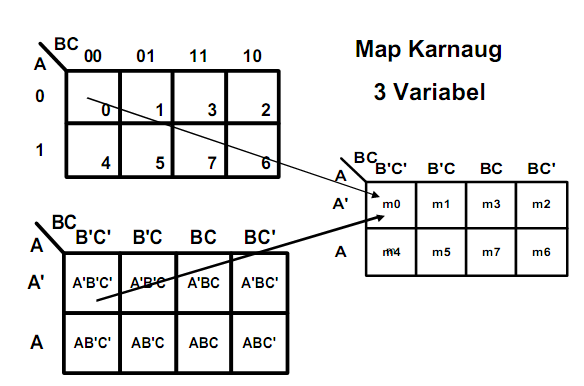 11
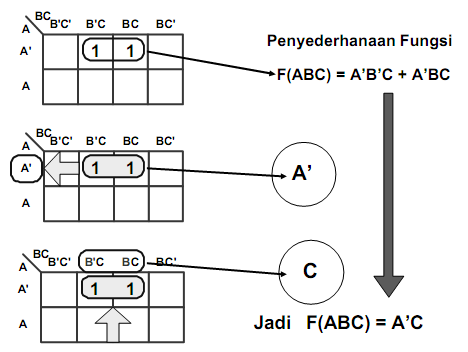 12
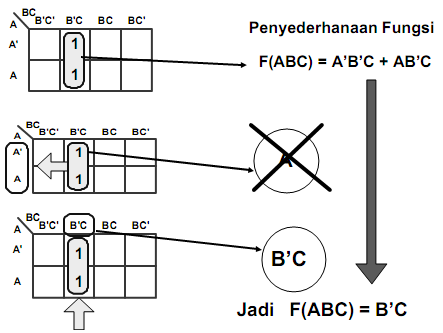 13
Peta Karnaugh 3 Peubah
Contoh :
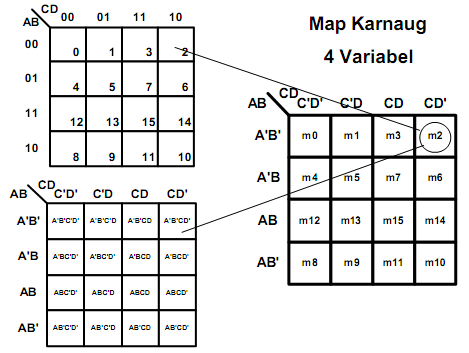 15
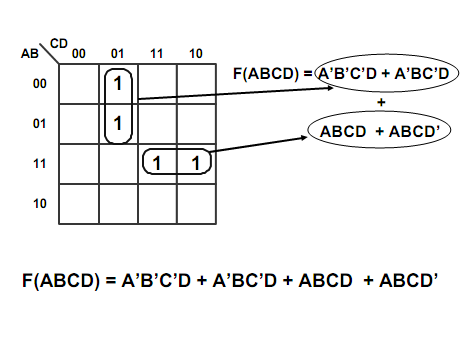 16
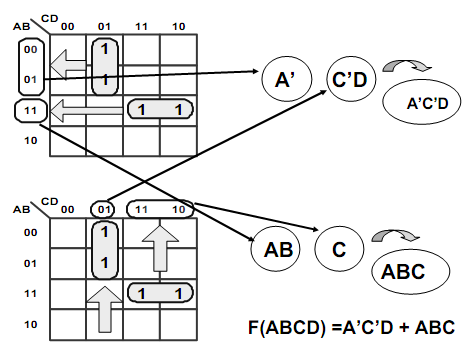 17
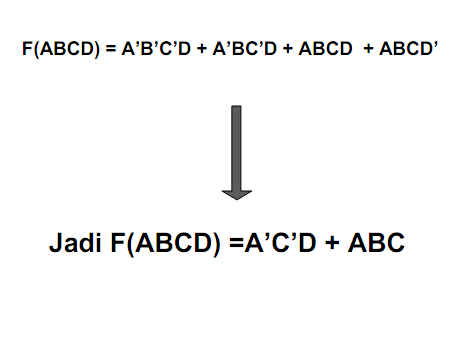 18
19
20
21
22
23
24
25
26
27
28
29
30
31
32
33
34
Tugas
Minimisasi fungsi Boolean f(x, y, z)  =  x’z +  x’y + xy’z + yz  dengan menggunakan peta karnaugh dan hukum aljabar
Ubahlah peta karnaugh berikut menjadi bentuk fungsi Boolean





Sederhanakan peta karnaugh berikut: